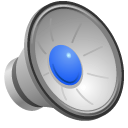 Team-Based Learning (TBL): Improving results, engagement and experience for international students.
James Blackmore-Wright & Helena Beeson
[Speaker Notes: Good Afternoon and thank you for viewing the virtual presentation about the  Team-Based learning research project at the University of Northampton, England. In this project, my colleague, Helena Beeson, and I examined how a change in approach could improve results, engagement and experience of international students.]
Why consider TBL here?
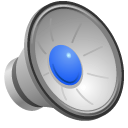 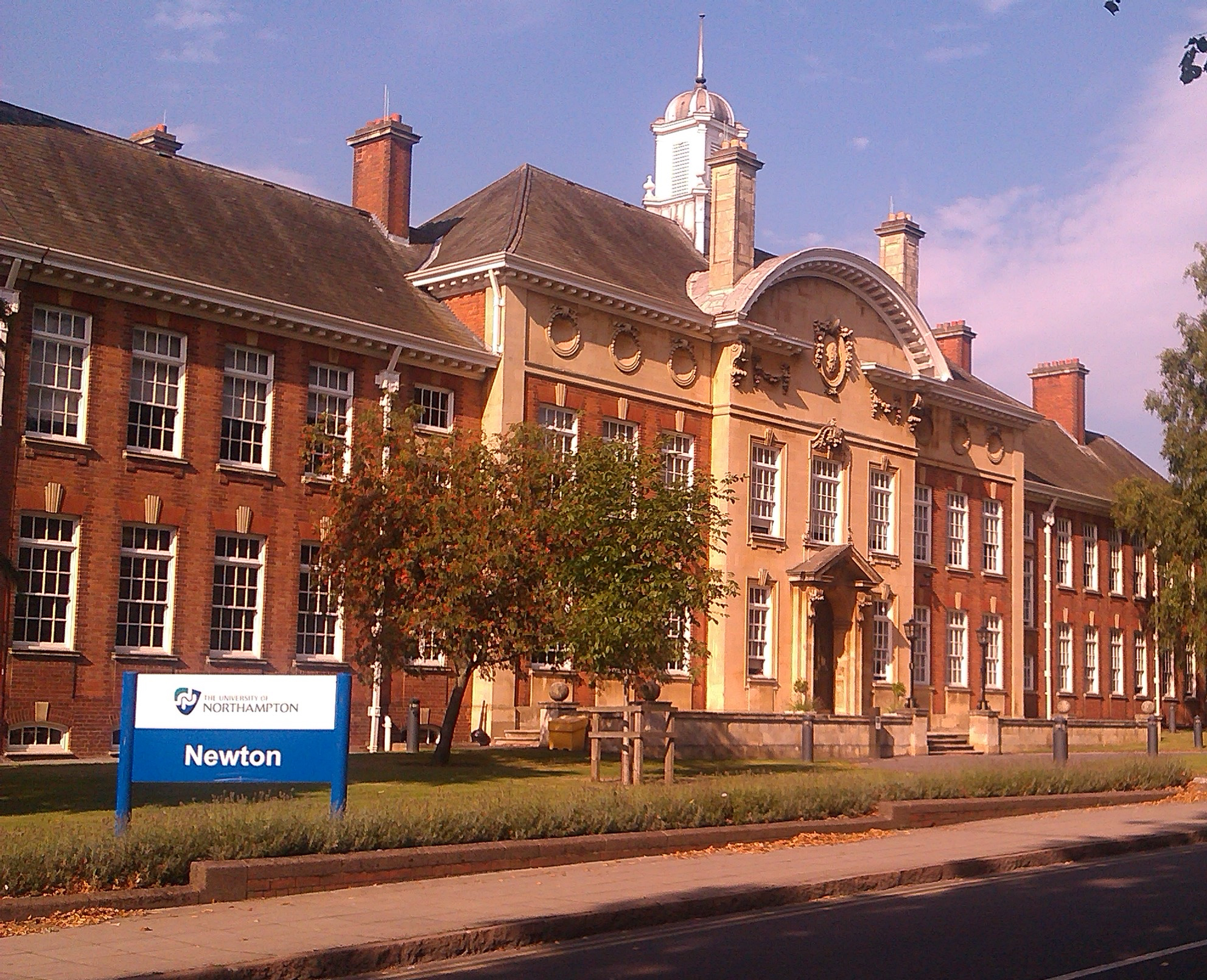 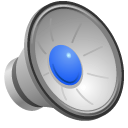 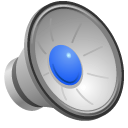 The weight of expectation
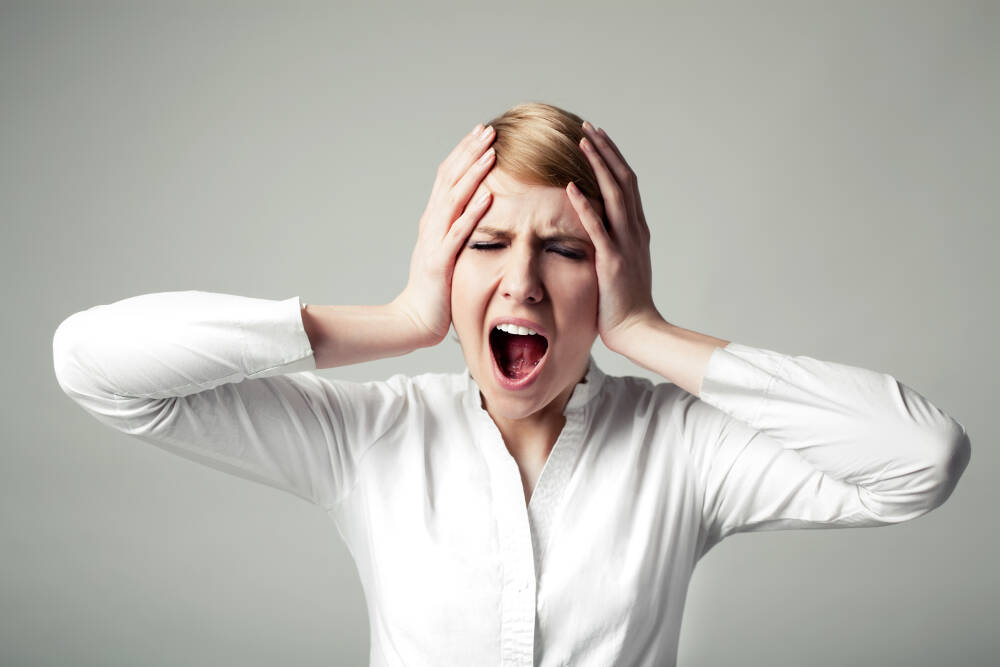 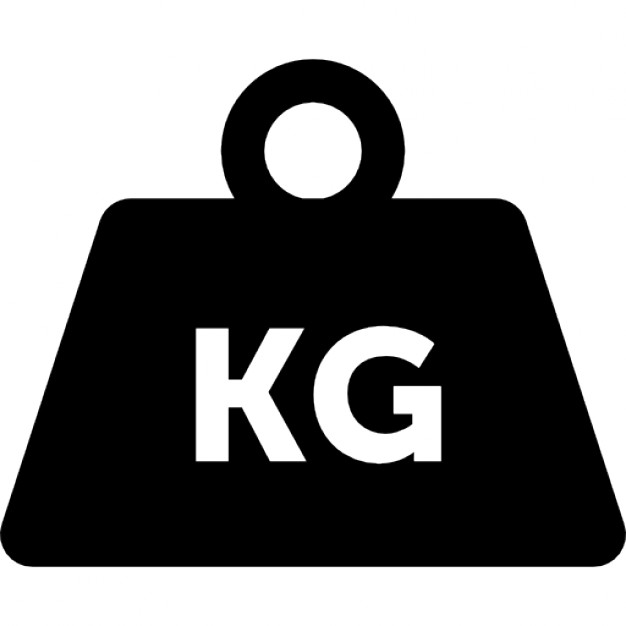 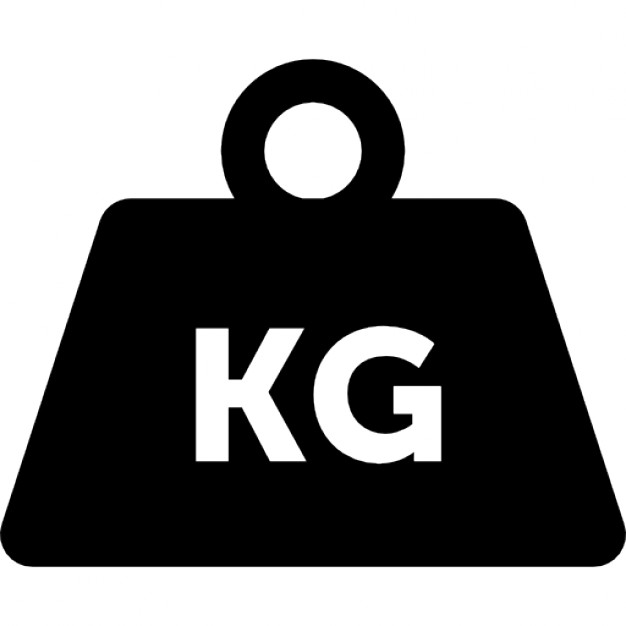 436,585 
Students
Critical Chinese Market – 20%
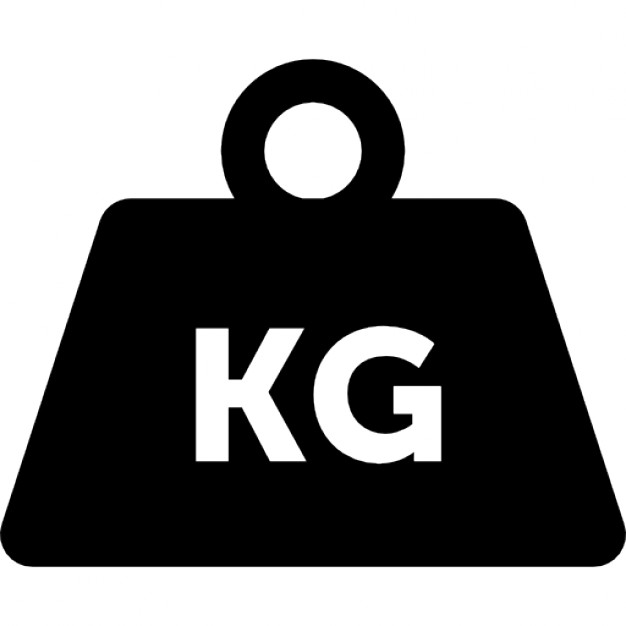 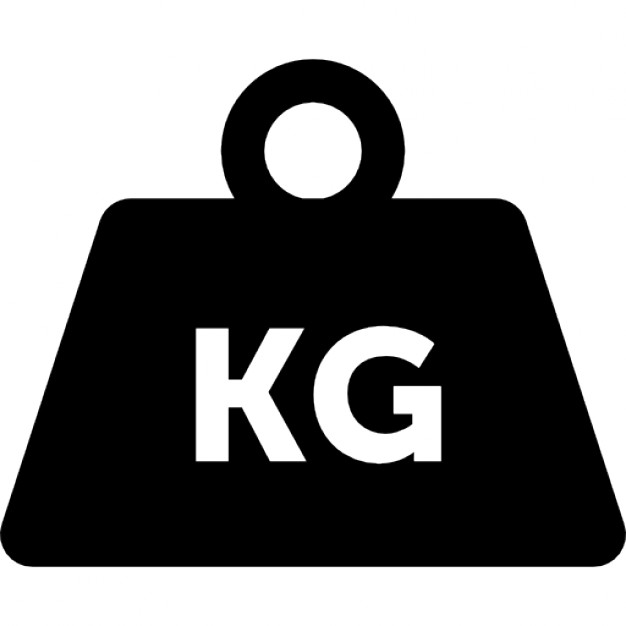 Visas
Competition
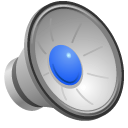 Background
Doing more with less
More students
Can we do more with less resources?
More Stress
We must give the students more to keep them engaged
More Equals “Better”
More acting, less thinking
More Surveys
Getting the wrong data at the wrong time
Result….?
Getting a traditional delivery in an international setting
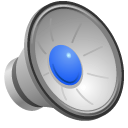 The evidence
Accelerated aging (Kerr et al,1991)
Brain Cell Death (Sapoisky,1992)
Impaired memory and learning (Kerr et Al, 1991)
Decreased bone density (Manaloagos,1979)
Impaired immune function (Hiemke,1994)
Increased blood sugar (DeFeo,1989)
Increased fat accumulation around waist and hips (Martin,1992)
The Net Result…More of the same
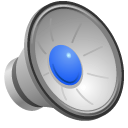 But how do we know what is being taught is being learned ?
Does increasing teaching decrease engagement?
Would changing learning improve engagement, performance  and retention?
What differentiates the experience from the country of origin?
Pilot Research Stage
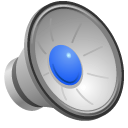 Introduce TBL to the lead module, compare results with traditional delivery
TBL Summary
`The pilot contained the key principles of TBL.
The key principle of TBL is to move beyond covering content and ensure students can practice solving problems with concepts from the course.
Provides students with conceptual and procedural knowledge
Students are organised into permanent groups 
Content organised into 4 major units
Prior to any in class content taking place (workshop) , students must study assigned material as each unit begins with a Readiness Assurance Process (RAP)
RAP
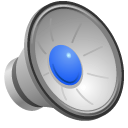 The purpose of the Readiness Assurance Process
The RAP consists of a short test, taken first as individuals and then the same test is taken again as a team
Team must come to a consensus on answers
Students receive immediate feedback on the team test
Teams can appeal against incorrect answers – evidence supported arguments only.
The Four Essential Elements of TBL
Teams – Teams must be properly formed and managed
Accountability – Students must be accountable for the quality of their individual and group work
Feedback – Students must receive frequent and timely feedback
Assignment design – Assignments must promote both leaning and team development
Performance Comparison
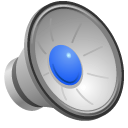 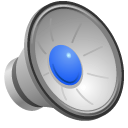 Summary
The “Middle” saw a noticeable performance increase
Top performers unaffected, although satisfaction levels 10 points higher
Attendance increased by 15%
Engagement increased by 30% (Based on participation in tasks, preparation and session contribution).
Tracking 0 withdrawals at this point
For More Information
James Blackmore-Wright
The University of Northampton
www.northampton.ac.uk
James.blackmore-wright@northampton.ac.uk